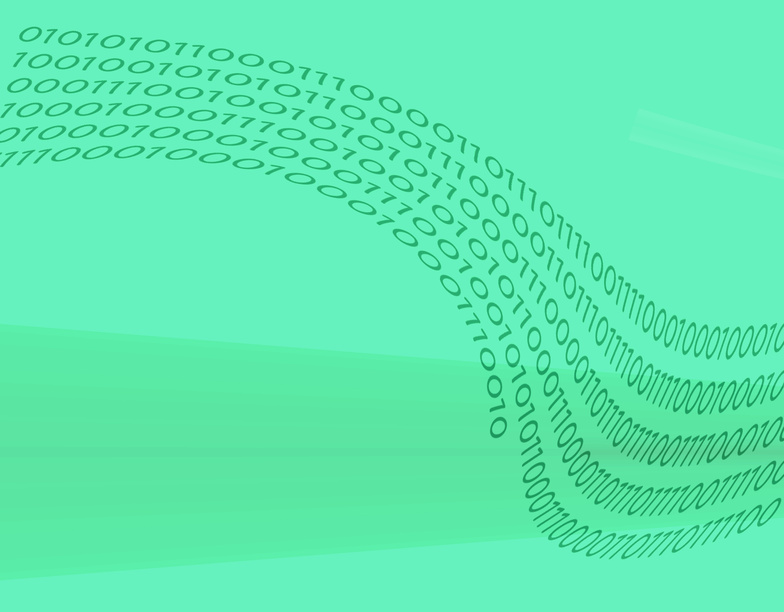 obr.: 1
Služby internetu
WEB
WWW – (World Wide Web), také pouze zkráceně web
	v doslovném překladu "světová rozsáhlá síť“, neboli celosvětová síť
 je označení pro aplikace internetového protokolu HTTP. Je tím myšlena soustava propojených hypertextových dokumentů
internetová aplikace
K zobrazení se používají internetové prohlížeče
WEB - prohlížeče
Inernet Explorer 
Mozzila Firefox
Google Chrome
Opera
Safari
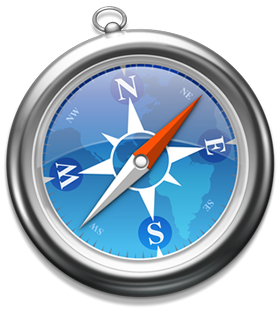 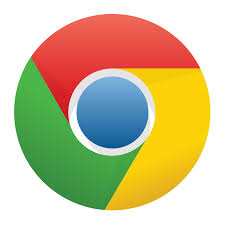 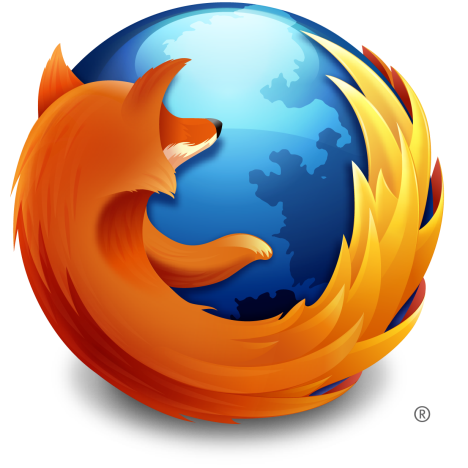 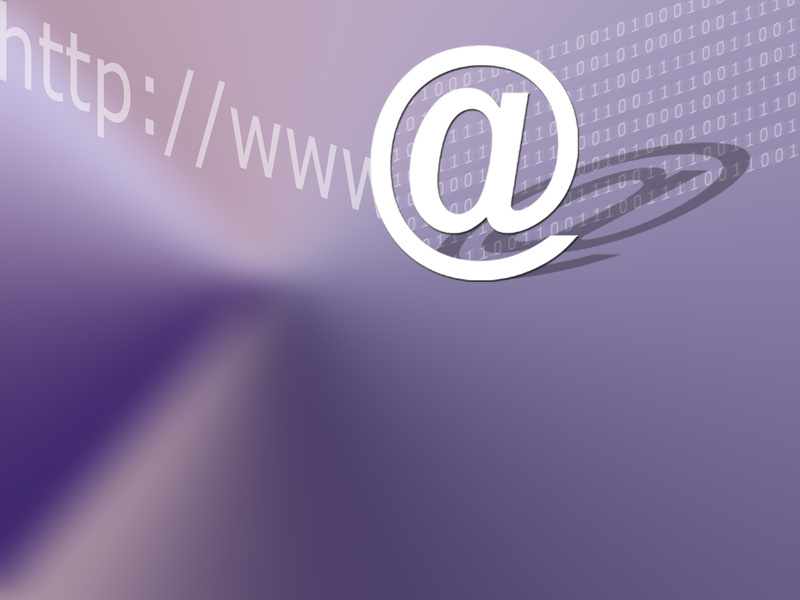 E-MAIL
E-mail - (elektronická pošta) je způsob odesílání, doručování a přijímání zpráv přes elektronické komunikační systémy

 e-mailové služby se poprvé rozšířily až díky vzniku jedné z prvních volných e-mailových služeb Hotmail v roce 1996

Přístupné jak přes web, tak hlavně přes speciální programy, e-mailové klienty (MS Outlook, Mozzila Thunderbird apod.)
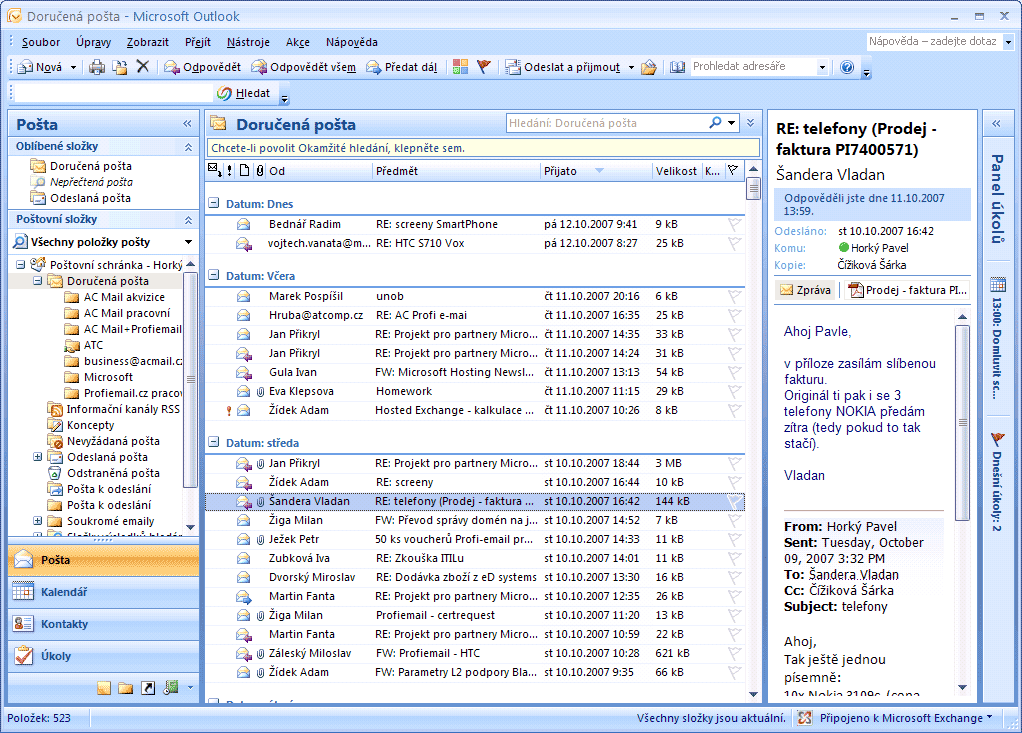 E-MAIL
Prostředí MS Outlook
Cloud
Poskytování služeb či programů uložených na serverech na Internetu s tím, že uživatelé k nim mohou přistupovat například pomocí webového prohlížeče a používat je prakticky odkudkoliv. 

Uživatelé neplatí (za předpokladu, že je služba placená) za vlastní software, ale za jeho užití. Nabídka aplikací se pohybuje od kancelářských aplikací, přes systémy pro distribuované výpočty, až po operační systémy provozované v prohlížečích, jako je například eyeOS či iCloud.  

Příklady: Google docs, dropbox, google drive…
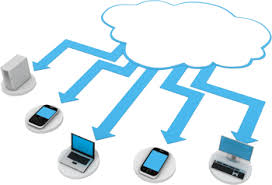 Cloud
E-banking
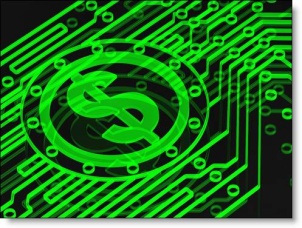 umožňuje provádět pomocí síťově  finanční transakce. 
Jedná se v jádru o zprostředkování zabezpečené komunikace mezi uživatelem a jeho bankou, při které je ověřena uživatelova identita a přijat příkaz k provedení dané operace. 

K zajištění dostatečného zabezpečení se kromě obvyklého https spojení a uživatelského jména a hesla užívá i tzv. vícestupňového ověření — např zaslání potvrzujícího kódu pomocí SMS..
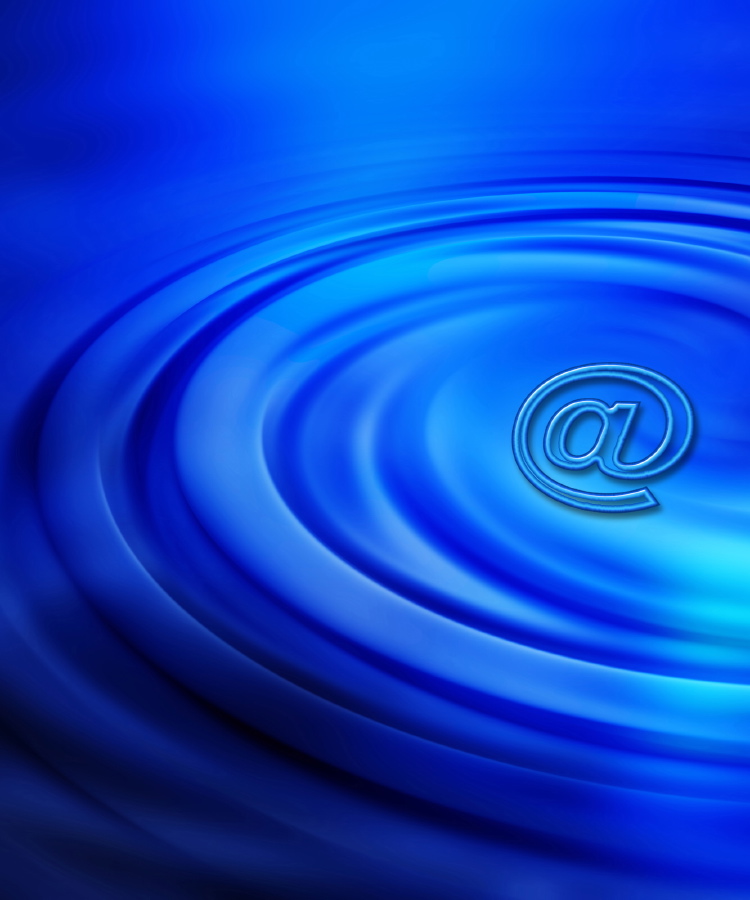 Instant Messaging
IM – (Instant Messaging) - internetová služba umožňující svým uživatelům sledovat, kteří jejich přátelé jsou právě připojeni, a dle potřeby jim posílat zprávy, chatovat, přeposílat soubory mezi uživateli a i jinak komunikovat

ICQ 
Skype
Miranda
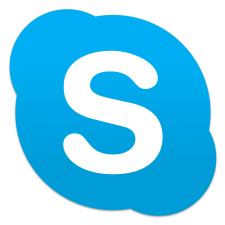 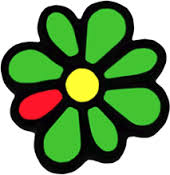 Instant
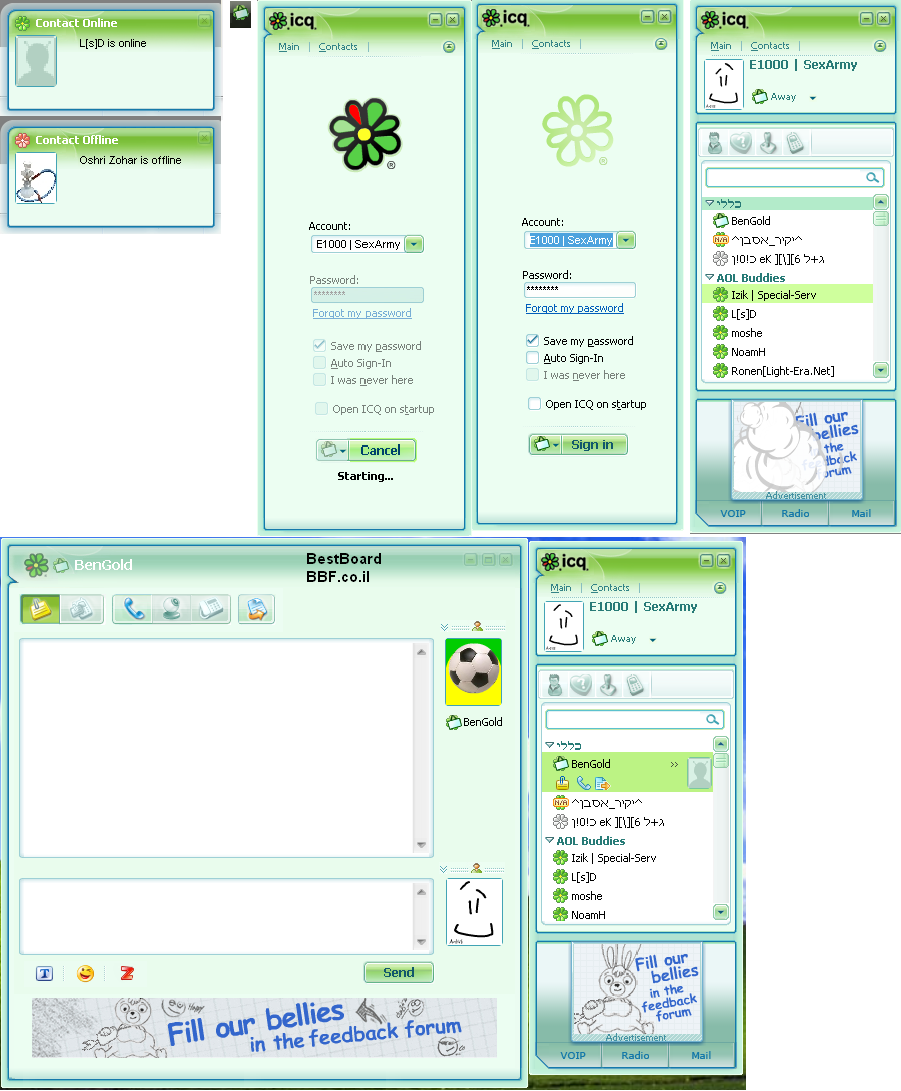 Prostředí ICQ
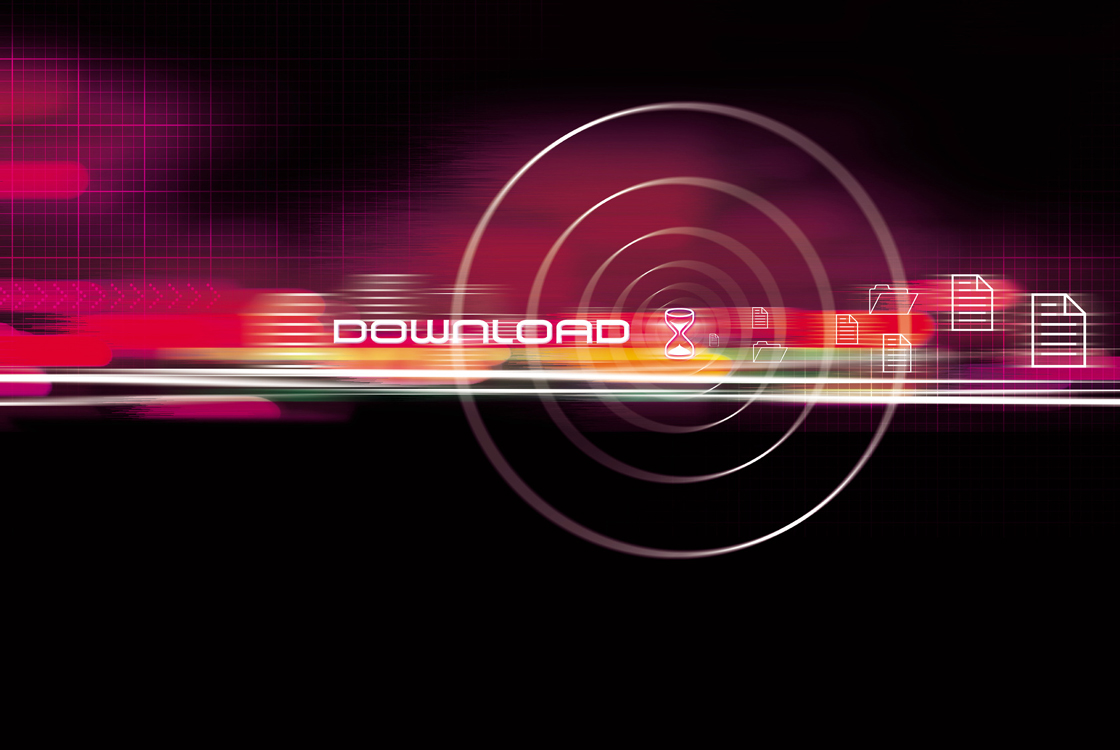 VoIP
VoIP – (Voice over Internet Protocol) je technologie umožňující přenos digitalizovaného hlasu v těle paketů rodiny protokolů UDP/TCP/IP prostřednictvím počítačové sítě
využívá se pro telefonování prostřednictvím internetu, intranetu nebo jakéhokoliv jiného datového spojení
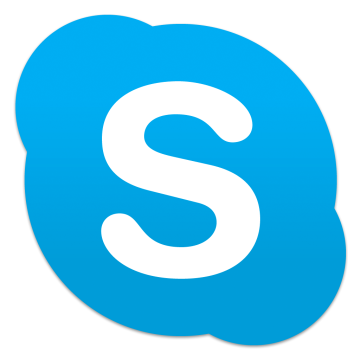 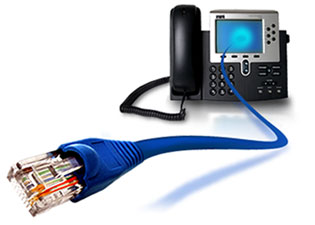 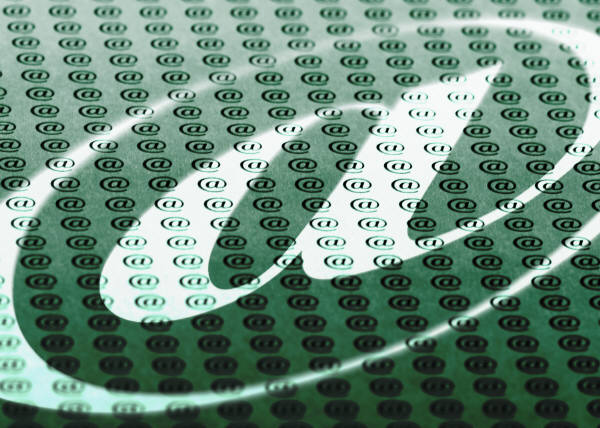 Služby internetu
Další služby
 
  - služby pro připojení ke vzdálenému počítači –    
	 Telnet 
	- služby pro správu bankovního či telefonního účtu 
	- služby pro on-line nakupování, platby, …
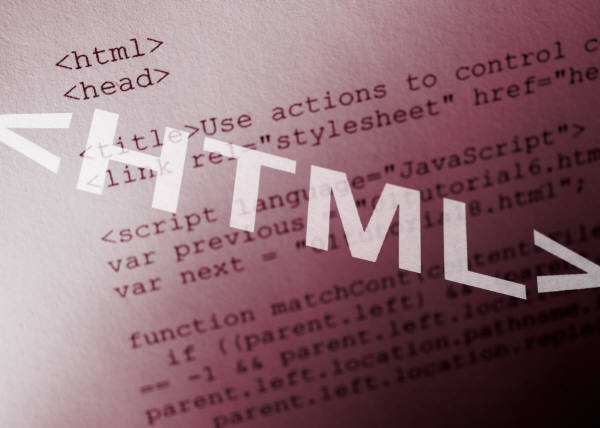 Citace
Zdroje: http://cs.wikipedia.org/wiki/Internet
Obr. 1 – 9: zdroj klipart webu Office online – www.office.microsoft.com
Obr.: 9
Úkol
1 ) Najděte info k první veřejně dostupné (zdarma) e-mailové schránce vůbec a k první České e-mailové schránce.   (kdy, kdo,….)

2) Najděte jak a kdy vzniknul Youtube.com

Vypracovat: Word nebo Powerpoint
Nezapomenout obrázky!